July 2020
July 2020
Retroalimentación semana 14
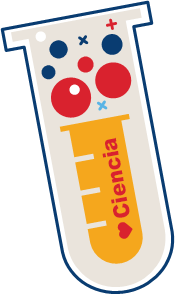 Objetivo: Retroalimentar actividades guía 14
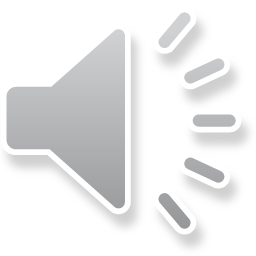 FUNKY TUNES
Love English
We will check the activities of worksheet nº14
Be attentive and check your progress
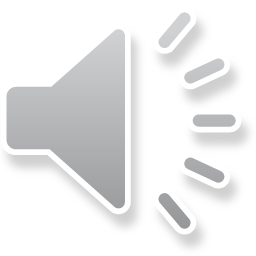 2
Activity 1
The answer to these questions will depend on you. We don’t have wrong answers
La respuestas entregadas son sólo para ejemplificar. Recuerda que las respuestas son personales y no hay respuestas erróneas.
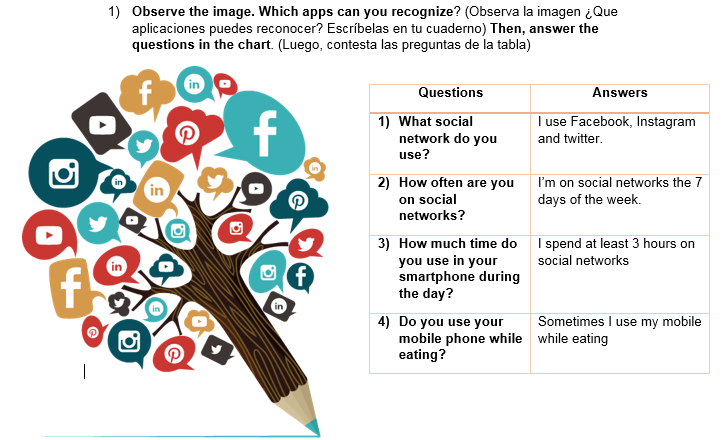 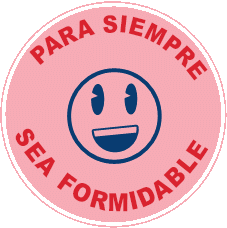 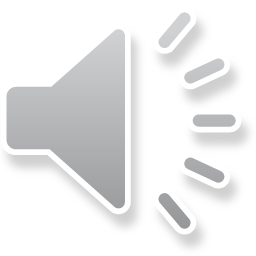 3
Activity 2
En esta actividad debías escribir el nombre de las Apps y luego responder las preguntas
En la pregunta A debes responder cuál de las apps presentadas utilizas.  Ejemplo: I usually use Instagram, Facebook, YouTube.
En la pregunta B debías respoder cual de esas es tu favorita. Ejemplo: My favorite app is Instagram.
En la pregunta C cuál es la que menos te gusta. Ejemplo: My least favorite app is Tik Tok
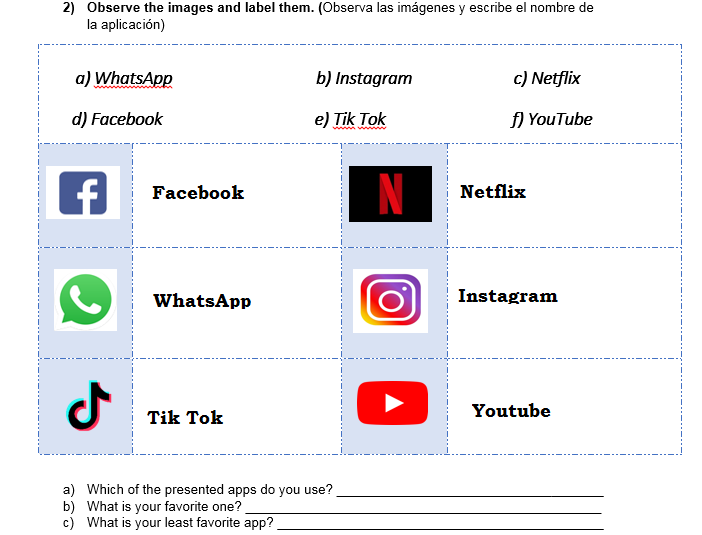 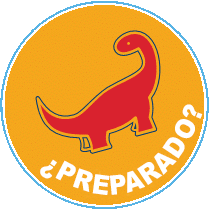 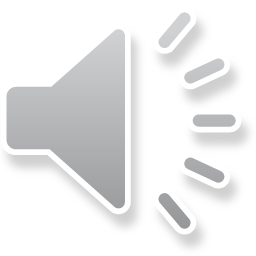 4
Activity 4
Esta es una actividad de comprensión lectora. Debes leer cada descripción y relacionarla con la aplicación que le corresponda. Un consejo: para poder realizar actividades como estas, siempre busca palabras claves que te ayuden a descubrir la respuestas.
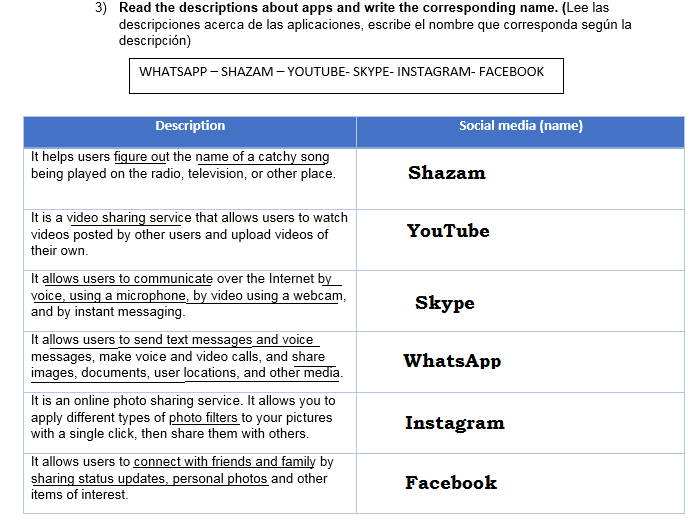 Key words
Cada palabra subrayada es una palabra clave( Key Word) que te da pista de la posible respuesta
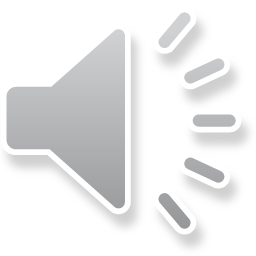 5
Activity 5
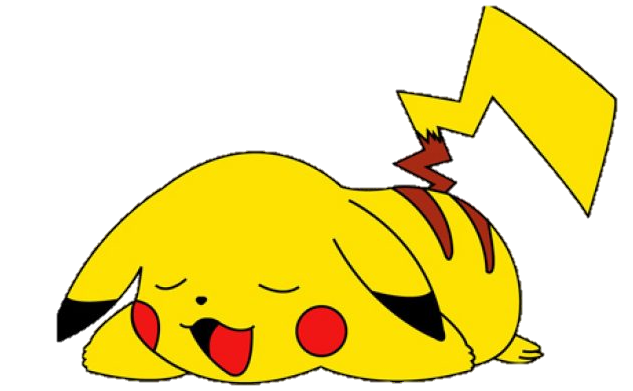 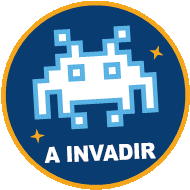 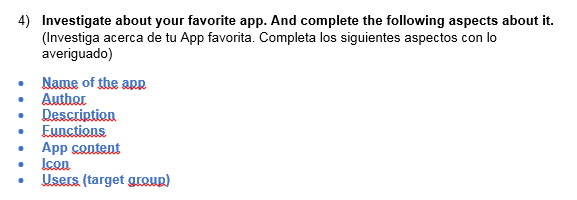 Name of the app: Twitch
Author: Justin Kan and Emmett Shear
Description:  is a video live streaming service
Functions: video games tutorial, live streaming videos.
App content: video games
Users: People who enjoy playing video games
Icon:
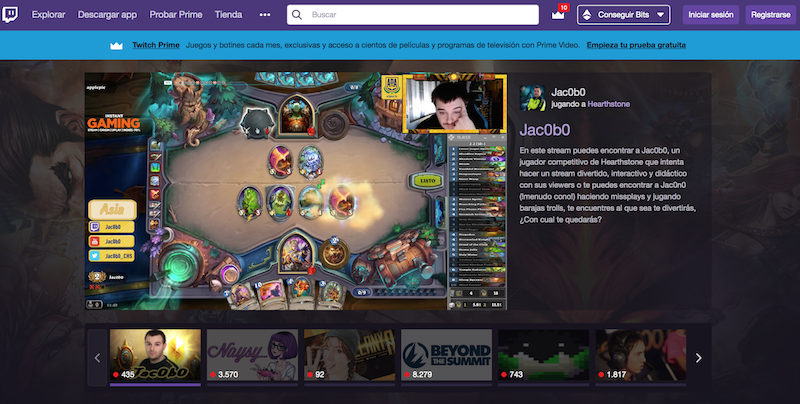 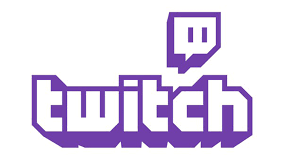 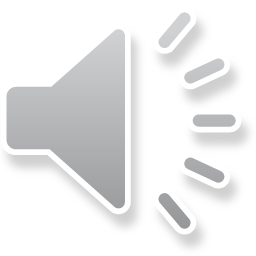 6
Activity 5
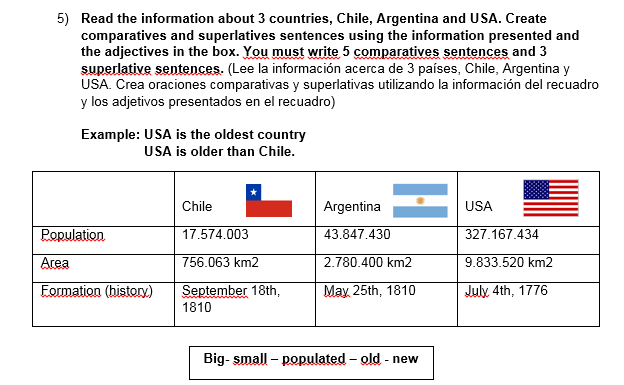 USA is more populated than Chile
Argentina is bigger than Chile
Chile formation is newer than USA formation.
Chile is smaller than USA
USA is more populated than Argentina
USA is the most populated
USA is the biggest
USA formation is the oldest.
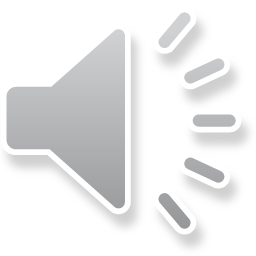 7
Activity 6
En esta actividad debías investigar lo siguiente:
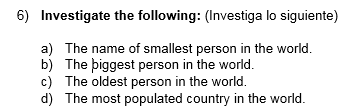 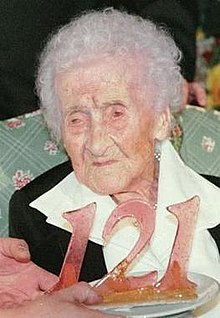 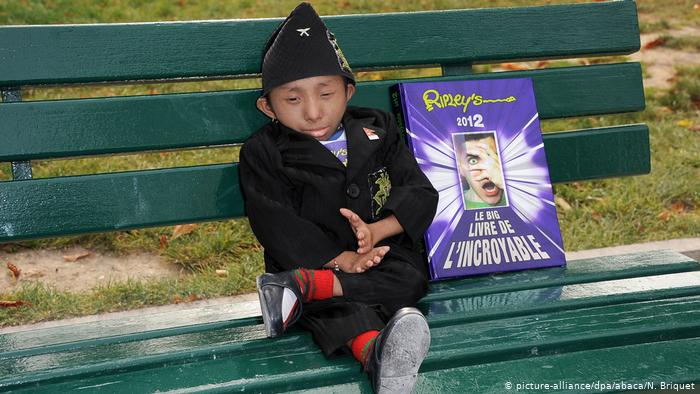 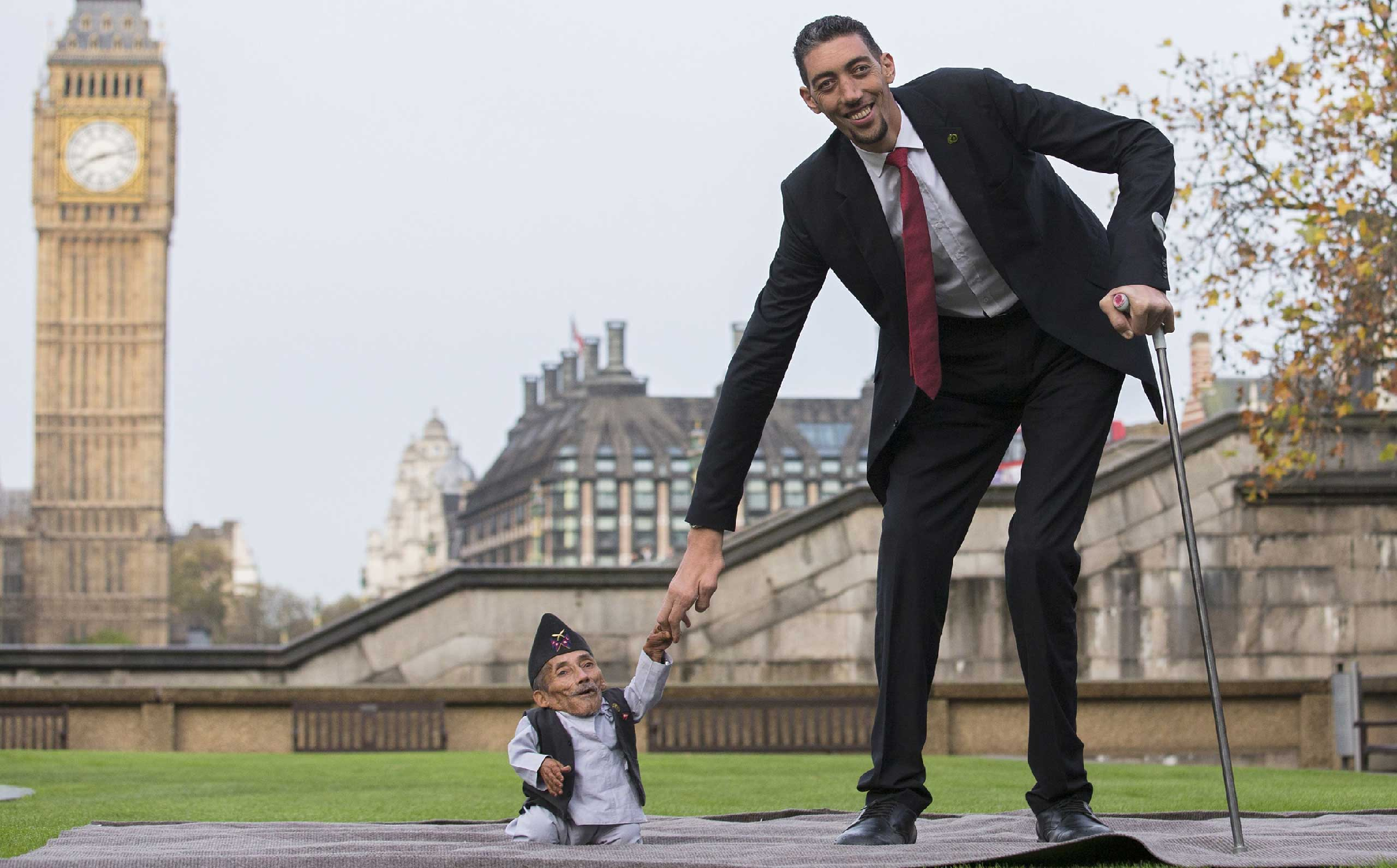 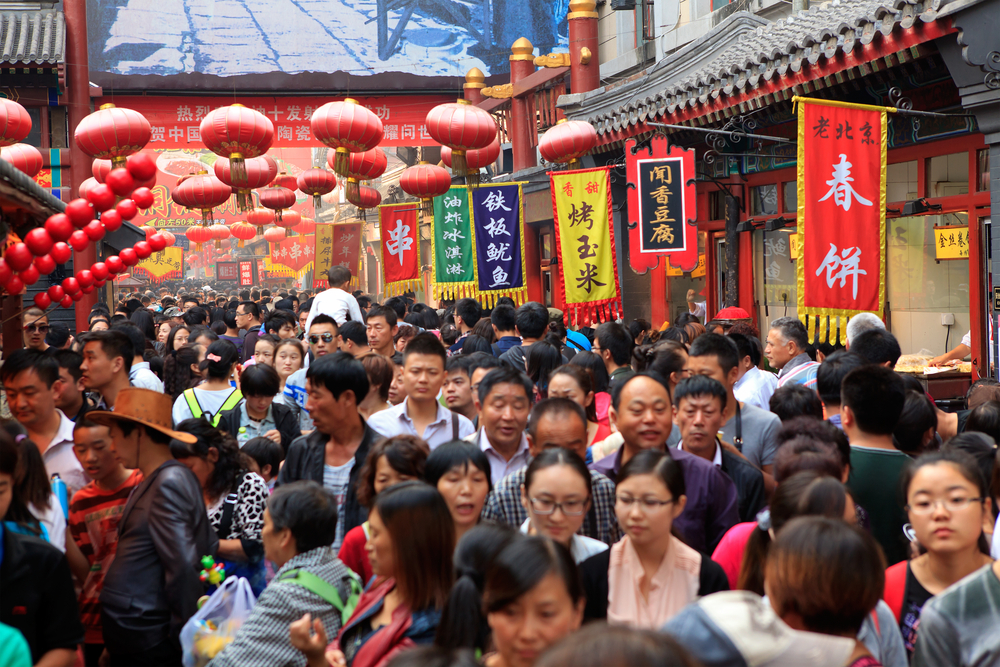 China is the most populated country in the world
Jeanne Calment is the oldest person in the world
Sultan Kosen is the tallest person in the world
Khagendra Thapa Magar is the smallest person in the world
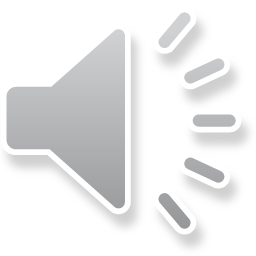 8
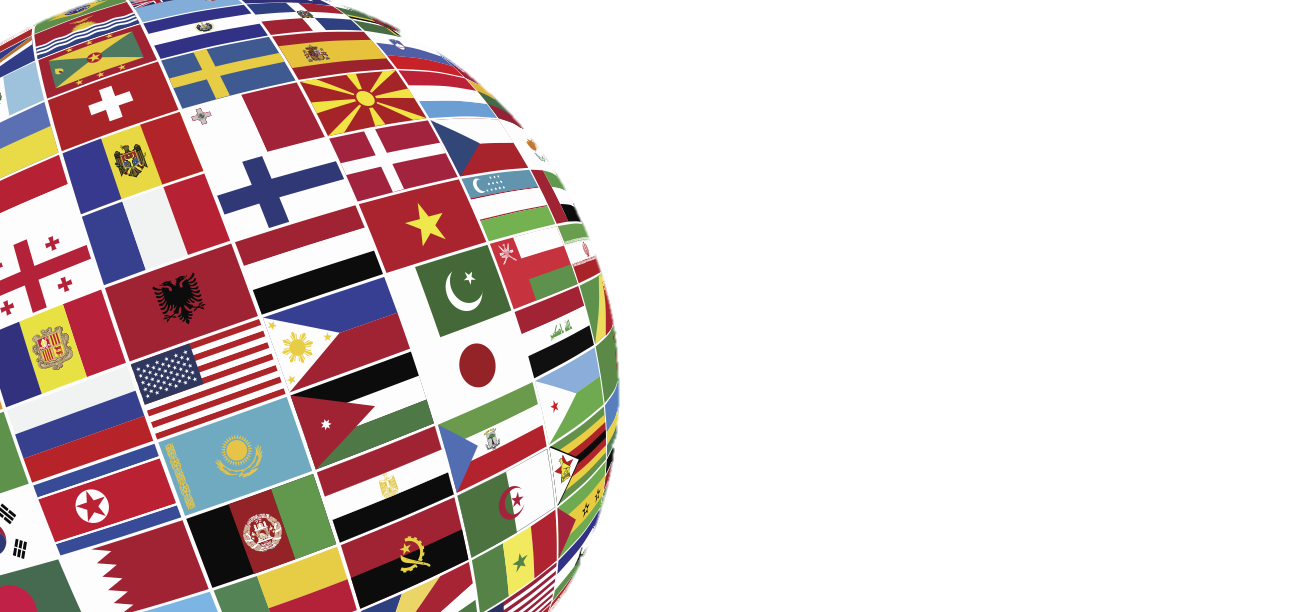 Activity 7
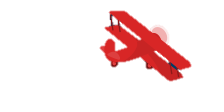 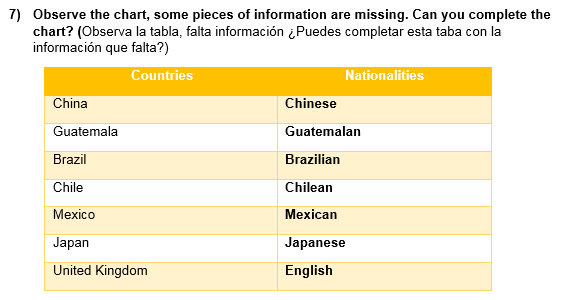 En esta actividad se debe completar tanto las nacionalidades como los países. 
Ten cuidado con Brasil. Brasil en inglés se escribe con z: Brazil.
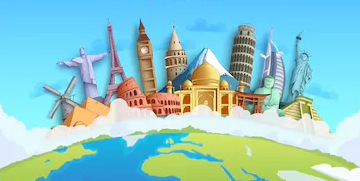 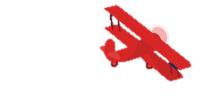 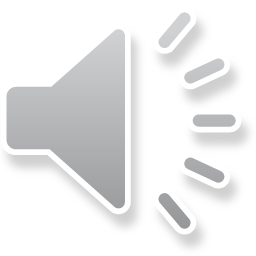 9
Activity 8
FUNKY TUNES
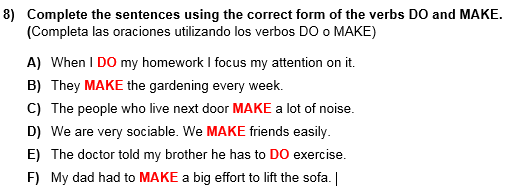 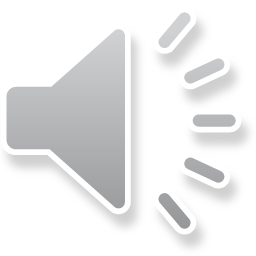 10
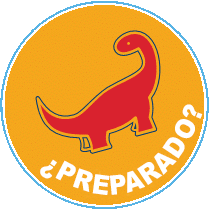 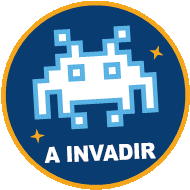 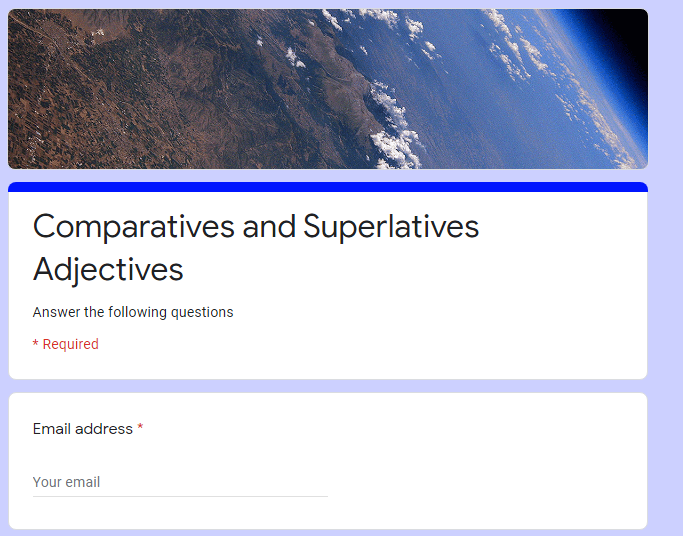 FUNKY TUNES
Google Cuestonario
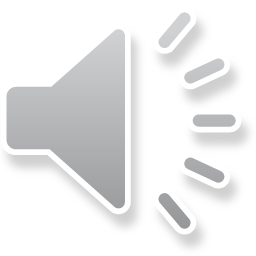 11
FUNKY TUNES
Reading
Reading
Love English
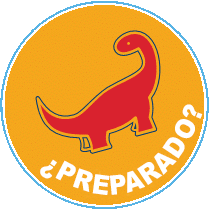 See you!
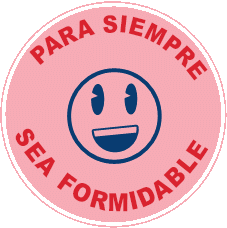 If you have any questions send me an email
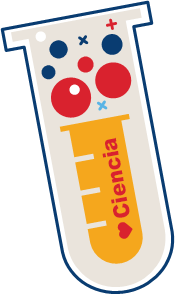 Jocelyn.zavando@colegio-pablogarrido.cl
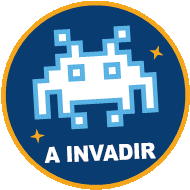 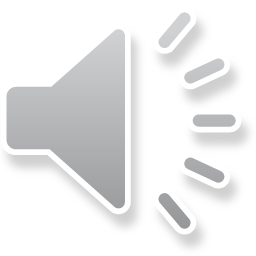